„TWORZENIE I ROZWIJANIE STANDARDÓW USŁUG POMOCY I INTEGRACJI SPOŁECZNEJ”
Konkurs na pilotażowe wdrażanie standardów usług i modeli instytucji pomocy i integracji społecznej

Jacek Kowalczyk
Poznań, 13 grudnia 2011 roku
Organizator konkursu 
	    Centrum Rozwoju Zasobów Ludzkich  
pod nadzorem 
	   Ministerstwa Pracy i Polityki Społecznej 
             Departamentu Pomocy i Integracji  Społecznej, 
	            Departamentu Wdrażania EFS
Przedmiotem konkursu jest wyłonienie: 
gmin
powiatów
partnerstw lokalnych
do pilotażowego wdrożenia standardów usług  i modeli instytucji
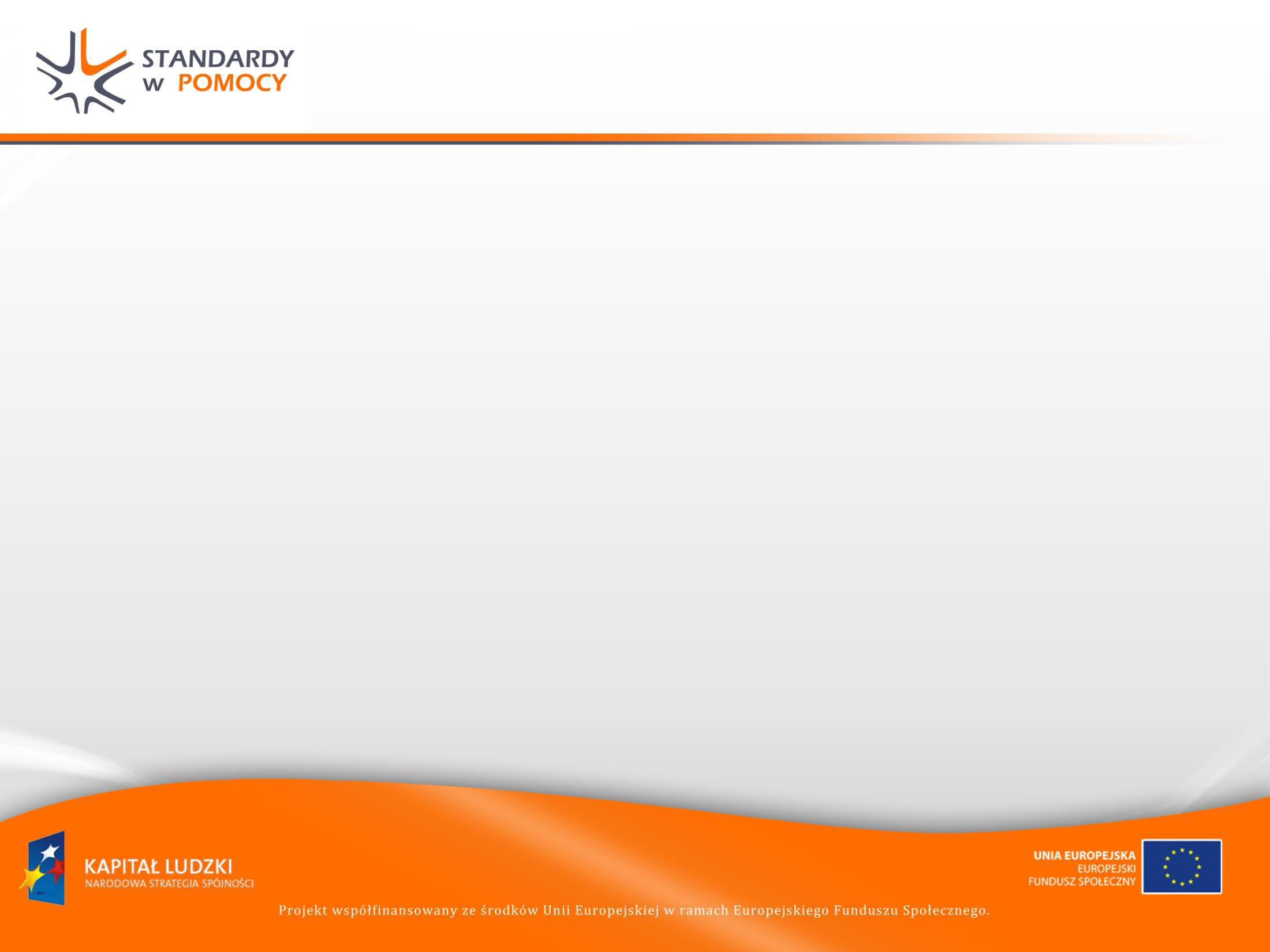 W konkursie do pilotażu mogą wziąć udział gminy, powiaty i partnerstwa lokalne 
z terenu całej Polski.
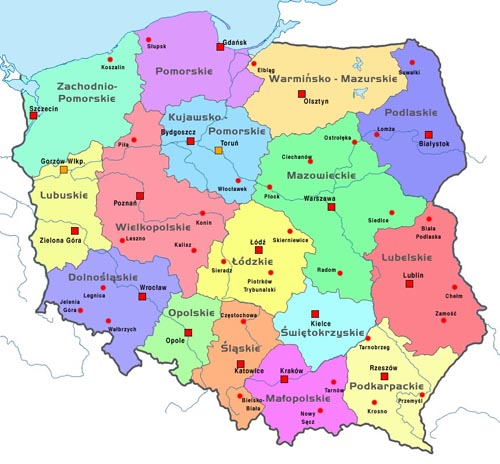 Standardy usług będą testowane w następujących zakresach tematycznych:

Pomoc osobom dotkniętym przemocą w rodzinie:
Standard pracy socjalnej z rodziną dotkniętą przemocą w rodzinie 
Standard interwencji kryzysowej
Pomoc rodzinie z dziećmi:
     - Standard pracy socjalnej z rodziną z dziećmi
    - Standard specjalistycznego poradnictwa dla rodzin                  	z dziećmi
Pomoc osobom starszym :
Standard pracy socjalnej z osobą starszą
Standard usług opiekuńczych świadczonych dla osób starszych w miejscu zamieszkania

Pomoc osobom pozostającym bez pracy:
 Standard pracy socjalnej z osobami pozostającymi bez pracy
 Standard klubu integracji społecznej, ze szczególnym uwzględnieniem treningu pracy
Pomoc osobom niepełnosprawnym:

Standard pracy socjalnej z osobą z niepełnosprawnością i jej rodziną, z uwzględnieniem osób z zaburzeniami psychicznymi
Standard specjalistycznego poradnictwa dla osób z niepełnosprawnością i ich rodzin, z uwzględnieniem osób z zaburzeniami psychicznymi
Do testowania należy wybrać minimum dwie usługi z w. w. zakresów tematycznych, które będą realizowane w oparciu o wybrany model realizacji usług o określonym standardzie:
Model realizacji usług o określonym standardzie w gminie;
Model realizacji usług o określonym standardzie w powiecie;
Model realizacji usług o określonym standardzie w miastach na prawach powiatu.
Wyjątki
Powiat
nie obowiązuje reguła testowania wszystkich usług z zakresów tematycznych przy wyborze usługi z zakresu niepełnosprawności i rodzin z dziećmi (obowiązujący warunek testowania min. 2 usług)
2. CIS
w przypadku gmin, które zadeklarują testowanie modelu-standardu CIS, nie są one obowiązane do testowania równorzędnie modelu realizacji usługi o określonym standardzie, jeśli ich działania skupią się jedynie na działalności CIS.
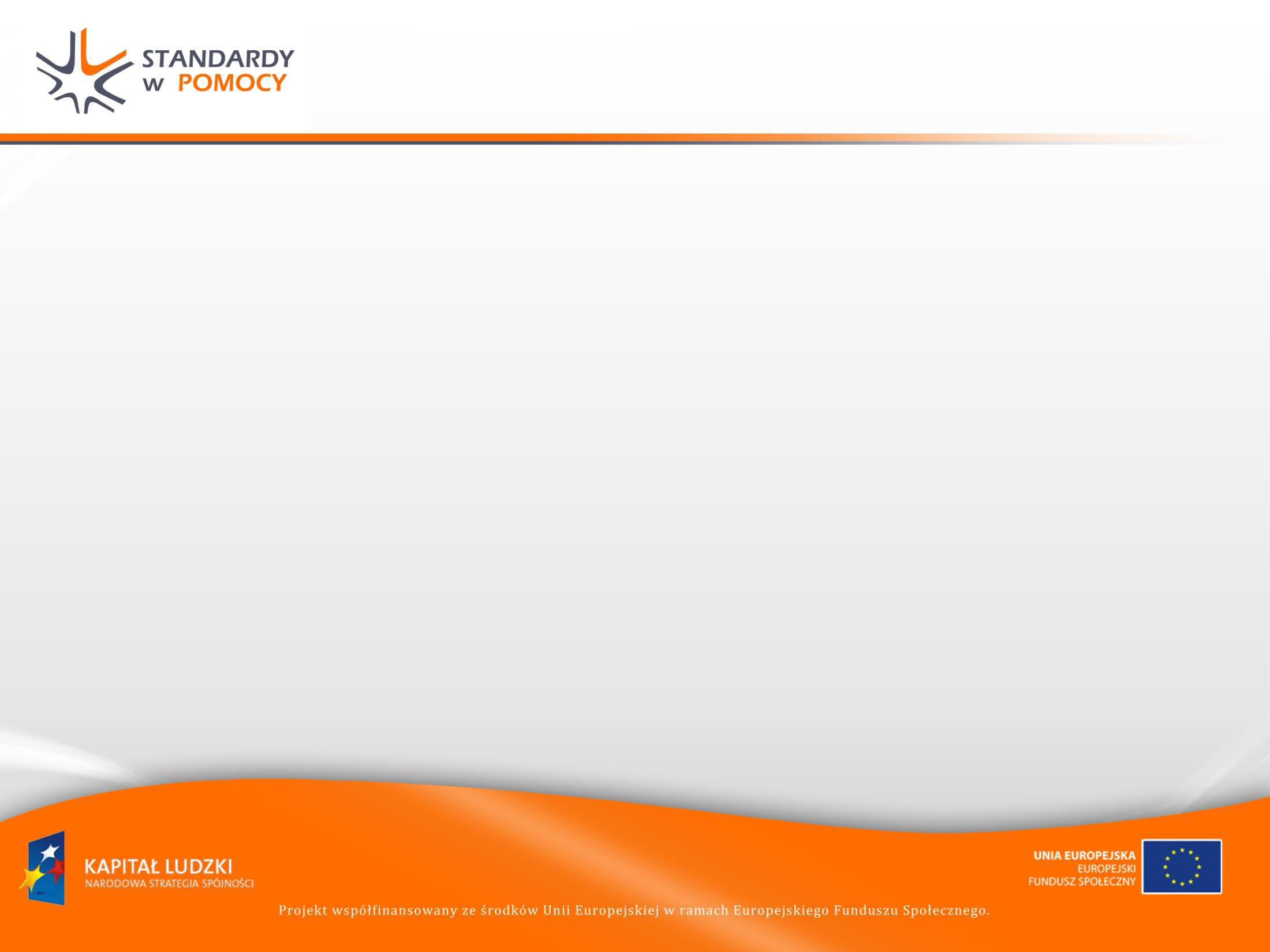 Konkurs – etap I
Konkurs będzie przebiegał dwuetapowo
Etap I
bezpłatne wsparcie merytoryczne pozwalające na przygotowanie własnego projektu (dostosowanego do potrzeb lokalnych) wdrażania standardów usług oraz modeli instytucji:
szkolenia ze standardów usług oraz modeli instytucji (szkolenia: 3 dniowe, wyjazdowe),
spotkania z gminami, powiatami, instytucjami/partnerstwami lokalnymi,
opracowanie projektów działań do II etapu konkursu - projekty zostaną poddane ocenie merytorycznej, co zadecyduje o wyborze maksymalnie 25 gmin, powiatów lub/i partnerstw lokalnych do przyznania dofinansowania.
Obowiązki gmin, powiatów, partnerstw lokalnych w I etapie:
Udział we wszystkich elementach wsparcia merytorycznego
Wyznaczenie osób uczestniczących w oferowanym wsparciu
Przygotowanie projektów działań do II etapu
Oferta będzie podlegała ocenie komisji konkursowej zarówno pod względem formalnym, jak i merytorycznym. Ocenie merytorycznej podlegać będą:
Potencjał gmin, powiatów, partnerstwa lokalnego
Uzasadnienie przystąpienia do konkursu
Cele jakie beneficjent zamierza osiągnąć

Uwaga: Dodatkowo premiowane będzie powołanie partnerstwa lokalnego
Komisja konkursowa zostanie powołana przez Dyrektora Centrum Rozwoju Zasobów Ludzkich, w skład której wchodzić będą:
Pracownicy organizatora
Przedstawiciele Partnerów Zadania 2 (WRZOS, CENTRUM, FORUM)
Przedstawiciele Departamentu Pomocy i Integracji Społecznej
Przedstawiciele Departamentu Wdrażania Europejskiego Funduszu Społecznego (w roli obserwatorów)
Eksperci zewnętrzni (wybrani w ramach konkursu)
Do I etapu zakwalifikowanych zostanie co najmniej 25 podmiotów.

Założenia wyboru:
największa liczba punktów,
testowanie wszystkich standardów
w miarę możliwości zachowanie zasady różnorodności terytorialnej
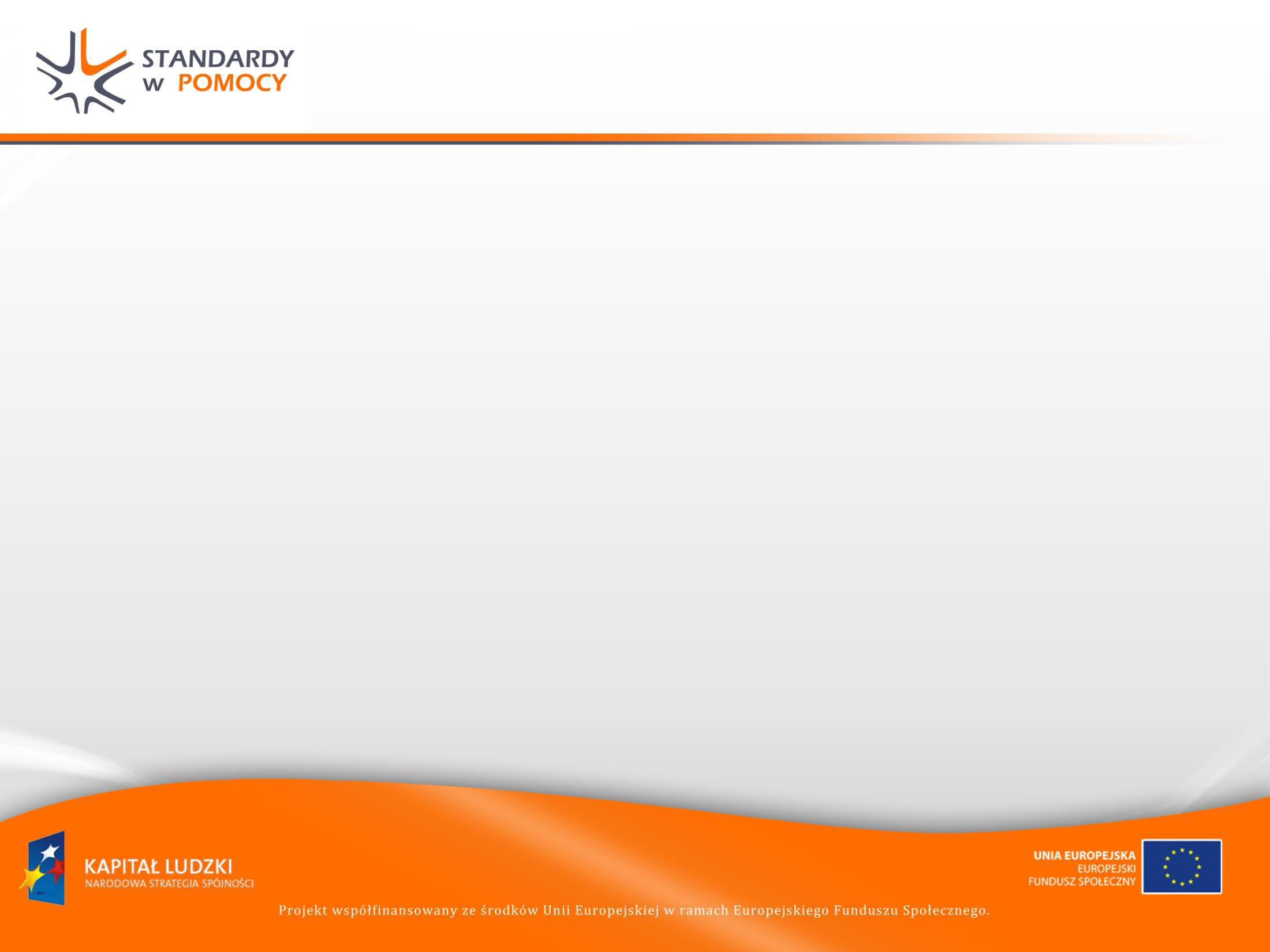 Konkurs – etap II
Wybrane gminy, powiaty i partnerstwa lokalne otrzymają środki finansowe na pilotażowe wdrożenie standardów usług i modeli instytucji, w ramach własnych projektów opracowanych podczas etapu I.
Przewidywana pula środków na ten cel.: 
			20,4 miliona złotych.

Dodatkowe możliwości dla ośrodków realizujących pilotaż:
Wsparcie doradców merytorycznych
Udział w zagranicznych wizytach studyjnych
Zasady tworzenia partnerstw lokalnych:
partnerstwa lokalne powstaną na potrzeby realizacji pilotażowego wdrażania standardów usług i modeli instytucji
partnerstwo lokalne musi składać się  co najmniej z dwóch podmiotów gminy, powiatu, na terenie których zawiązuje się partnerstwo lokalne oraz organizacji pozarządowej zajmującej się problematyką pomocy społecznej i wykluczenia społecznego lub prowadzi Centrum Integracji Społecznej
liderem Partnerstwa Lokalnego będzie jednostka samorządu terytorialnego (gmina, powiat) 
siedzibą partnerstwa lokalnego będzie siedziba jego lidera
jednostka samorządu terytorialnego dokonuje wyboru partnerów spoza sektora finansów publicznych poprzez ogłoszenie konkursu 
do I etapu konkursu partnerstwa lokalne zobowiązane są do podpisania listu intencyjnego
Dokumenty niezbędne do I etapu konkursu: 
Pełnomocnictwo do reprezentowania jednostki samorządu terytorialnego oraz składania oświadczeń i podpisywania dokumentów (jeśli dotyczy)
W przypadku partnerstw lokalnych
List intencyjny 
Oświadczenie osoby reprezentującej organizację pozarządową 
Statut organizacji pozarządowej
Czas trwania działań w I etapie konkursu -  faza edukacyjno-informacyjna
 6 miesięcy

	Termin składania ofert w konkursie mija 
3 stycznia 2012 roku
Informacja o ogłoszeniu o konkursie 

na stronie internetowej CRZL: www.crzl.gov.pl
na stronie internetowej projektu: 								www.standardypomocy.pl 
na stronach internetowej WRZOS: www.wrzos.org.pl
Dziękuję za uwagę